«От танка «Красное Сормово» 
к «Танку Победы»
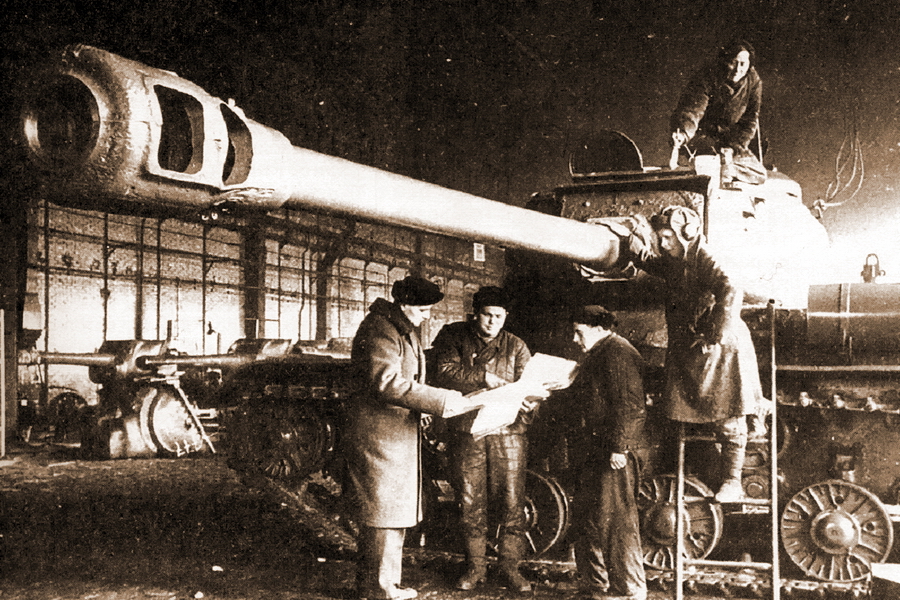 Цель работы : 
Проследить историю развития советского танкостроения в 20-40 годы ХХ века
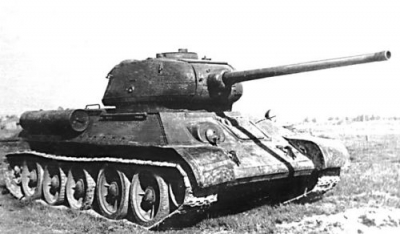 Задачи :
1. Ознакомиться с историей создания и техническими особенностями  советских танков 20-40-х годов ХХ века и обобщить изученный материал;

2. Узнать какие виды танков использовали бойцы Красной  Армии во время Великой Отечественной войны 1941-1945 г.г. ;

3. Выяснить, что такое классификация танков по их свойствами и техническим характеристикам;
4.Установить причины по которым конструкторы работают над усовершенствованием тактико- технических характеристик танков;

5. Провести анкетирование среди учеников 5 Б класса  МБОУ Захаровской средней общеобразовательной школы;

6. Оформить результаты исследования в форме презентации и исследовательской работы.
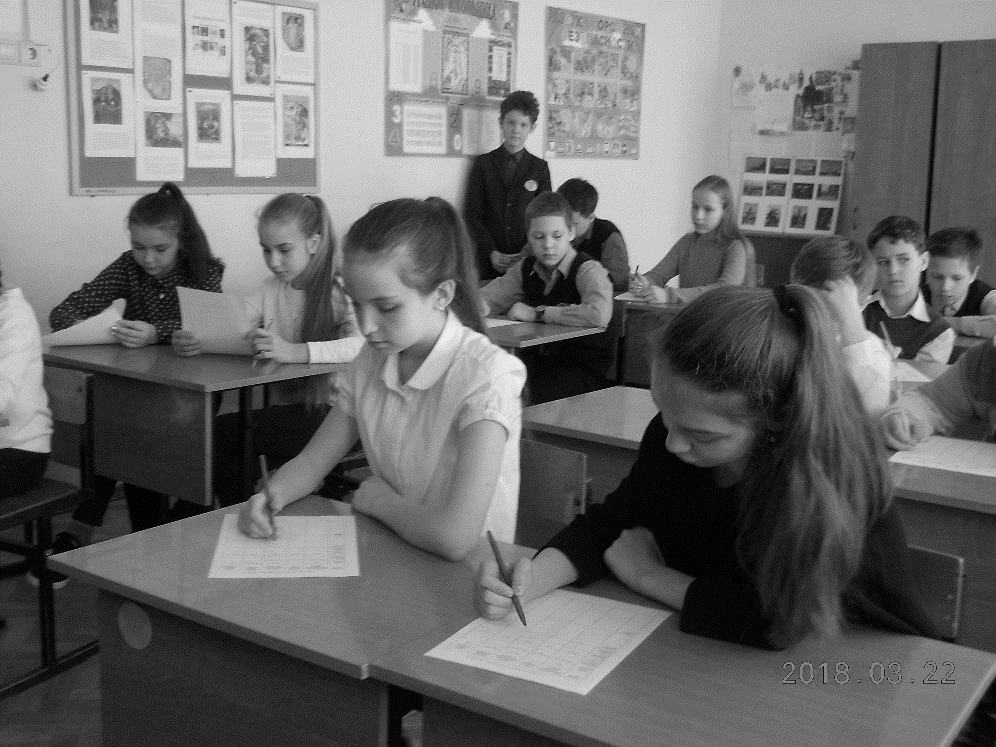 Анкетирование 
среди 
учеников  5Б класса МБОУ Захаровской сош
1. Знаете ли вы, когда на полях сражений впервые появились танки?
Вывод: 96% ребят на начало исследования 
не знают ответа на этот вопрос
2.Какой танк называют «Танком Победы»?
Вывод: 72%  на начало исследования
 не знали, какой танк называют «Танком Победы»
3. Какие танки, созданные в СССР до создания танк Т-34, вы знаете?
Вывод: Дети не знакомы с историей танкостроения до Великой Отечественной войны.
4. Хотели бы вы узнать больше по этой теме?
Вывод: 100% хотели бы больше знать по этой теме.
Модели первых танков
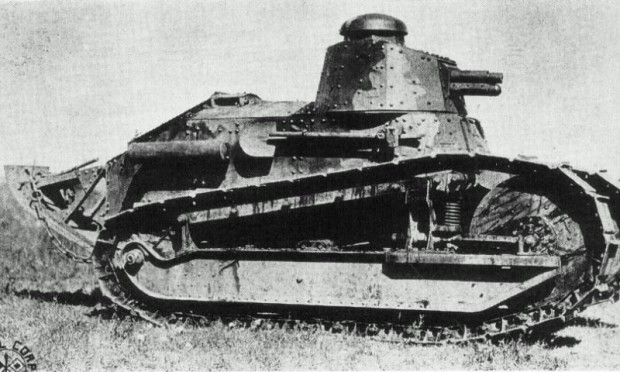 Во Франции разработкой танков занялся конструктор –фабрикант  Луи Рено.  В 1917г. Был создан танк  Renault FT-17
Английский танк « Mark I», 15 сентября 1915 года танки этого типа впервые были применены в бою, во Франции, во время битвы на Сомме.
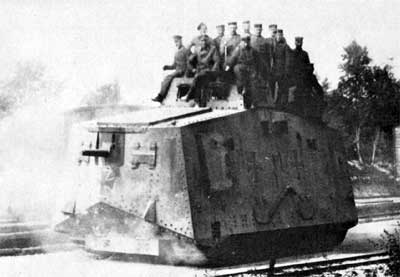 Первый немецкий танк А7V  появился только в 1918 году.
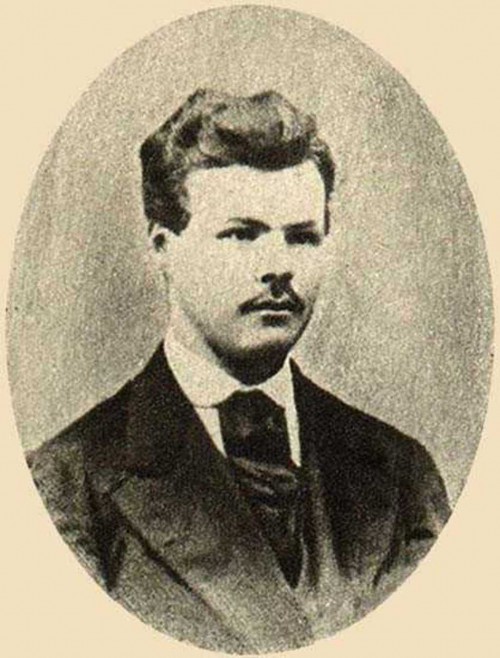 Супертяжелый танк Менделеева .Был разработан русским ученым Василием Менделеевым .
Танк был оснащен 127-миллиметровой пушкой, солидной броней (100-150 мм) и пулеметной башенкой наверху корпуса.
Танк 
«Русский Рено» 
Или «Танк КС» - «Красное Сормово» 
 - легкий танк
Годы разработки -1919-1920 г.г.
Годы производства- 1920-1921г.г.
Годы эксплуатации – 1920-1930 г.г.
 Выпущено -15 шт.

В боевых действиях участия не принимал.
Боевая масса – 7 т.
Вооружение - 37-мм пушка Гочкиса
Скорость: по шоссе –8 км/ч
Экипаж – 2 человека
Танк Renault FT-17 на первомайском параде 1919 года в Москве
Всего было выпущено 15 танков  КС
«Борец за свободу товарищ Ленин»был выпущен 31 августа 1919 года по типу французского трофейного танка Рено
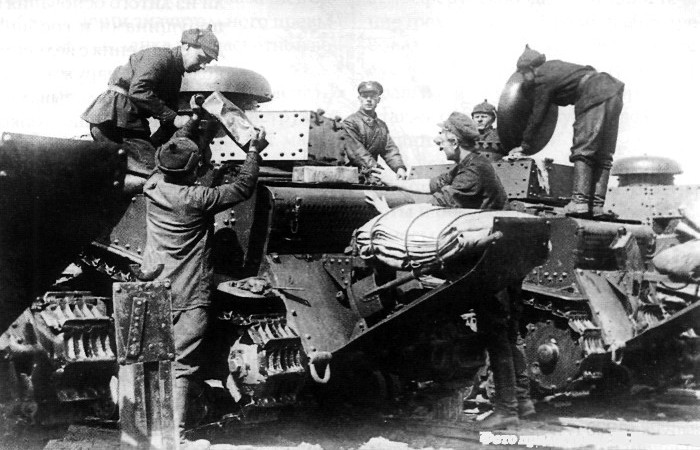 МС-1 или т-18СОВЕТСКИЙ ЛЕГКИЙ ПЕХОТНЫЙ ТАНК
Танк Т-18 – легкий танк
Легкий танк сопровождения
Годы производства- 1928-1931 г.г.
Годы эксплуатации –1928-1941г.г.
Боевая масса – 5,5 т.
Вооружение - 37-мм пушка Гочкиса
два 6,5 мм пулемета Фёдорова
Скорость: по шоссе –
16 км/ч
Экипаж – 3 человека
Танк Т-19 –легкий танк
Конструктор – Гинзбург С.А.
Годы разработки -1930-1931 г.г.
 Выпущено 2 опытных образца
На вооружение не был принят
Боевая масса – 8,5 т.
Вооружение -45-мм пушка, 
два 7,65 мм пулемета ДТ 
( Пулемет Дегтярева)
Скорость: по шоссе –
 27 км/ч
Экипаж – 3 человека
Легкий танк Т-26
Конструктор – П.Н.СячинтовВыпускался с 1931 по 1941 годыЭкипаж – 3 человека

Боевая масса – 10,25т.
Броня – 15 мм
Вооружение -45-мм пушка, два 7,65 мм пулемета ДТ 
( Пулемет Дегтярева)
Скорость: по шоссе
 30 км/ч
Легкий танк БТ-7
Конструкторы – Бондаренко, Веселовский, Морозов
Выпускался с 1937 по 1945 годыЭкипаж – 3 человека

Боевая масса – 14,65 т.
Броня – 13 мм
Вооружение -45-мм пушка, два 7,62 мм пулемета ДТ 
( Пулемет Дегтярева)
Скорость: по шоссе
На колесах- 86 км/ч
На гусеницах – 62 км/ч
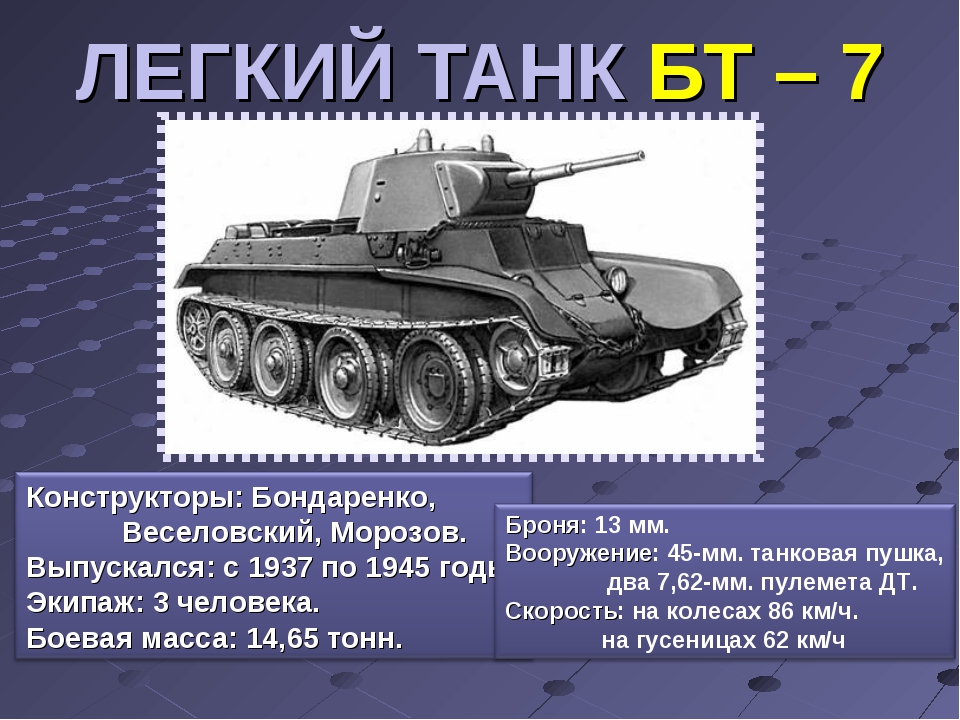 Т-35 – тяжелый пятибашенный танк
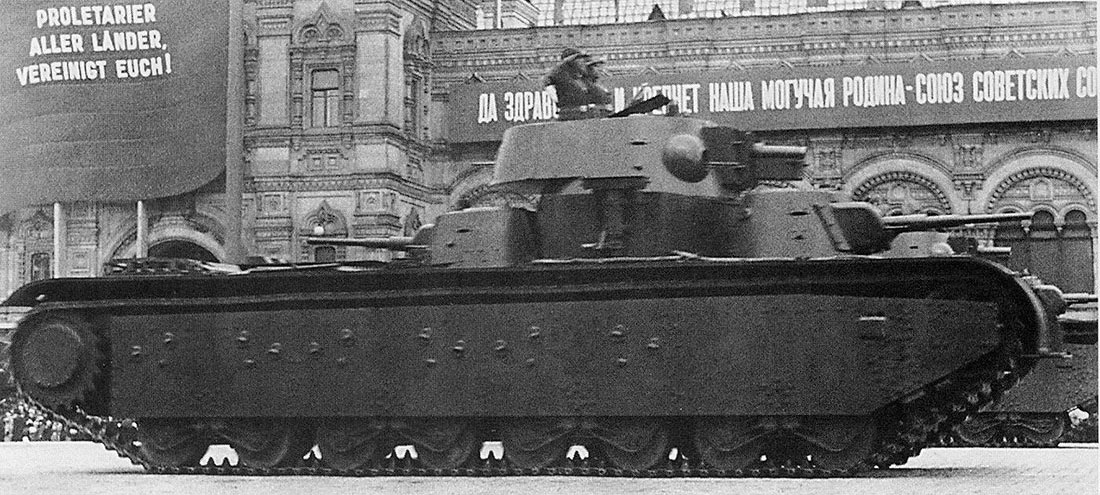 Конструктор – Н. Барыков
Выпуск и эксплуатация-              с 1932 по 1941 годыЭкипаж – 10 -11 человек

Боевая масса – 50 т.
Броня – 40  мм
Вооружение -одно 76-мм орудие ПС-3 (вместо него на Т-35-1 стоял макет), два 37-мм орудия, а также три пулемёта  ДТ.
Скорость 28 км/ч
Танк Т- 28 - средний танк
Конструктор – С. А.Гинзбург 
Выпуск и эксплуатация- с 1933 по 1944 годыЭкипаж – 6 человек
Боевая масса – ок.30 т.
Броня – 40  мм
Вооружение -76,2-мм танковая пушка КТ-28; с 1938 года и вплоть до окончания производства в 1940 году Т-28 вооружались новой 76,2-мм танковой пушкой Л-10.  
Скорость -  до  25 км/ч
Скорость по шоссе – до 42 км/ч
На момент своего появления 
Т-28 являлся сильнейшим средним танком в мире.
ИС -2- тяжелый танк
Конструктор – Шашмурин
Выпускался  с 1944 по 1945 годы
Экипаж - 4 человека
Боевая масса –46 т
Броня – 120-90 мм
Вооружение: 122 мм пушка Д-25
3 пулемета ДТ 7,62 мм
Скорость по шоссе – 37 км/ч
КВ -2 – тяжелый танк
Конструктор – Котин
Выпускался  с 1940 по 1943 годы
Экипаж -5-6 человек
Боевая масса – 52 т
Броня – 75 мм
Вооружение: 76 мм до 152 мм пушка
3-4 пулемета ДТ 7,62 мм
Скорость по шоссе – 34-43 км/ч
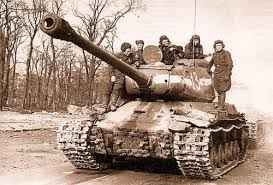 Эволюция танкостроения в СССР в 20-40 г.г. ХХ века.
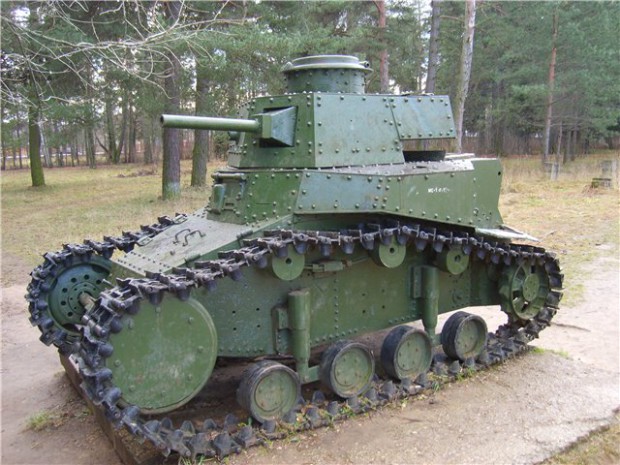 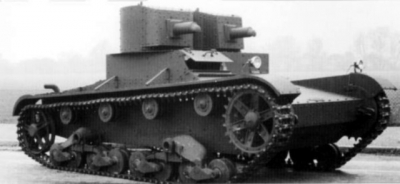 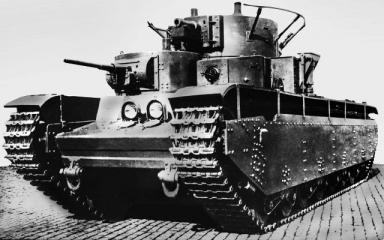 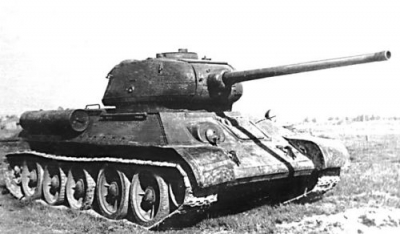 «Танк Победы»
Средний танк
Т-34
Конструктор – Кошкин Выпускался с 1940 по 1958 г.г.
Экипаж –4 человека
Боевая масса – 30,9 т.
Броня – 45 мм
Вооружение -72 мм пушка Ф-34, два 7,62 мм пулемета ДТ 
( Пулемет Дегтярева)
Скорость: по шоссе – 54 км /ч
Герои - танкисты
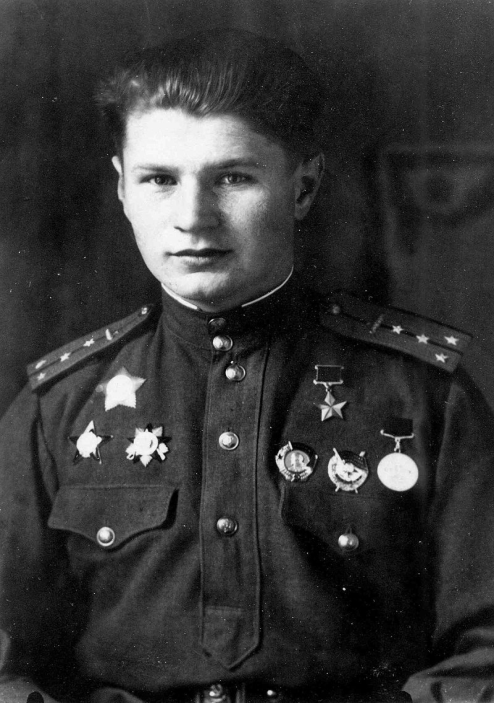 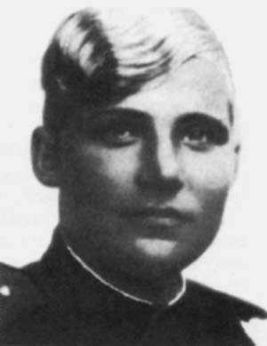 Мария Логунова
В.А.Бочковский
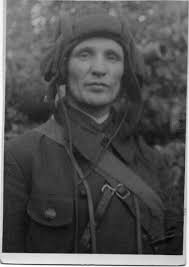 Д.Ф.Лавриненко
З.Г.Колобанов
Таблица сравнения характеристик танков
Вопросы анкеты
1. Знаете ли вы, когда на полях сражений впервые появились танки?
Мы видим, что если перед началом работы правильные ответы дали только 4 %,
 то после  знакомства  с материалами работы  - 100% (ВСЕ!)  ответили правильно!
2. Какие танки, созданные в СССР в 20-40 –е годы ХХ века  вы знаете?
Вывод: Все мои опрошенные, 
в отличии от первого анкетирования, справились 
с поставленным вопросом!
3.Какой танк Великой Отечественной 
войны называют
 «Танком Победы»?
Вывод :
 
 все ребята (100%) знают,
 какой танк называют «Танком Победы»!
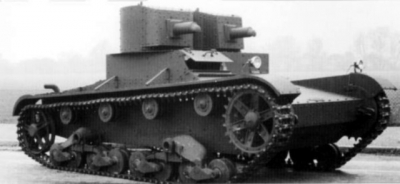 Выводы:
1.Начиная с первой мировой войны танки  -один из основных родов войск в армии каждого государства;
2. В 20-40 годы ХХ века советское танкостроение проделало большой эволюционный путь в своем развитии и к началу Великой Отечественной войны были сконструированы лучшие танки этой войны
3. Танки бывают  легкие, средние и тяжелые
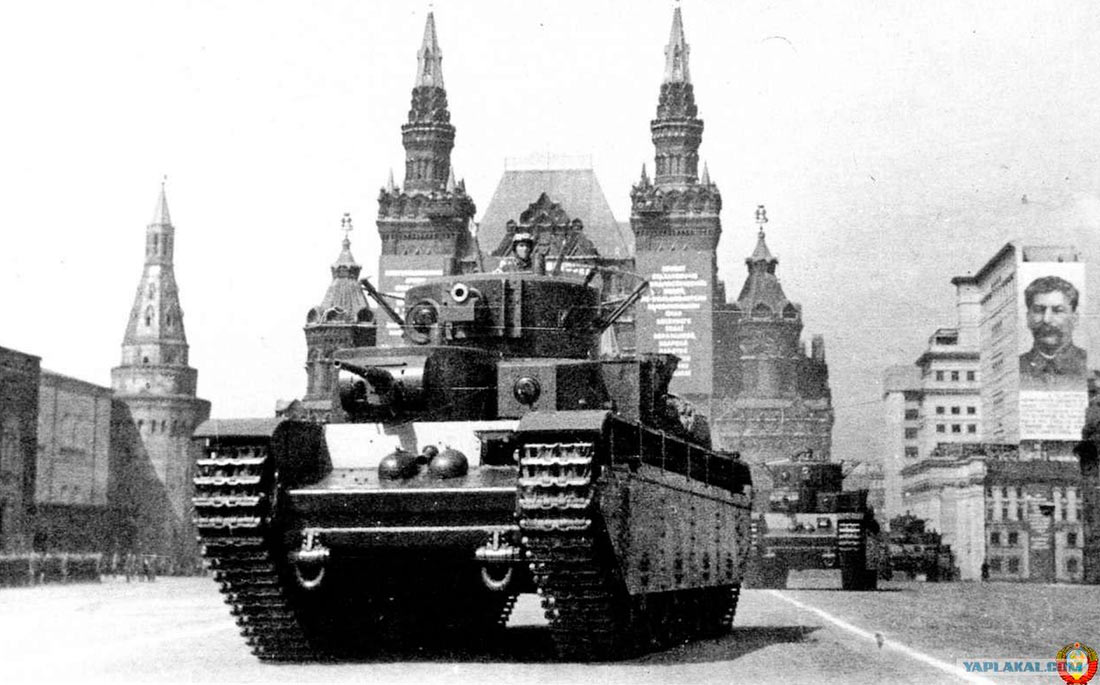 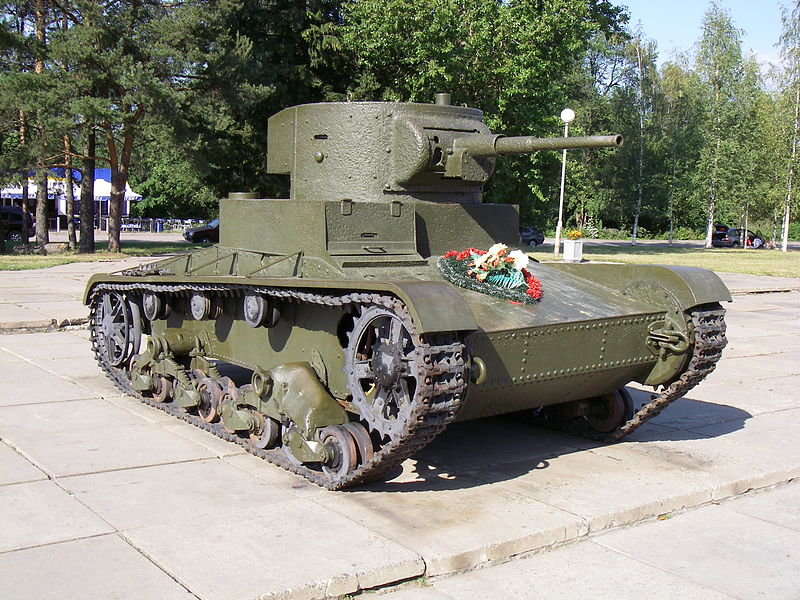 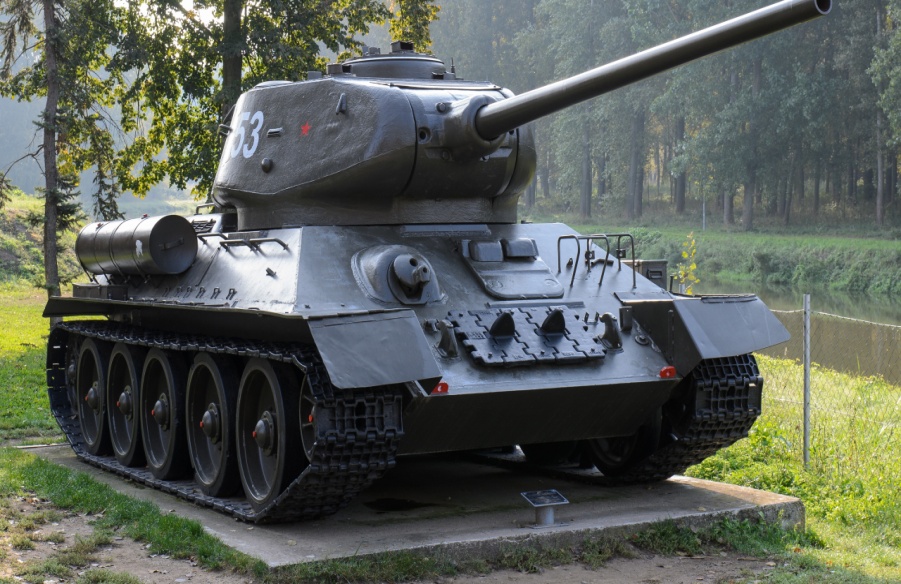 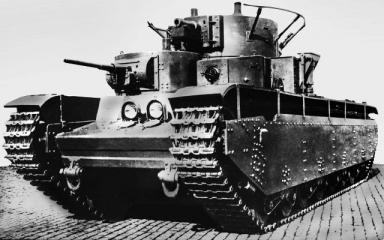